Title here
Authors
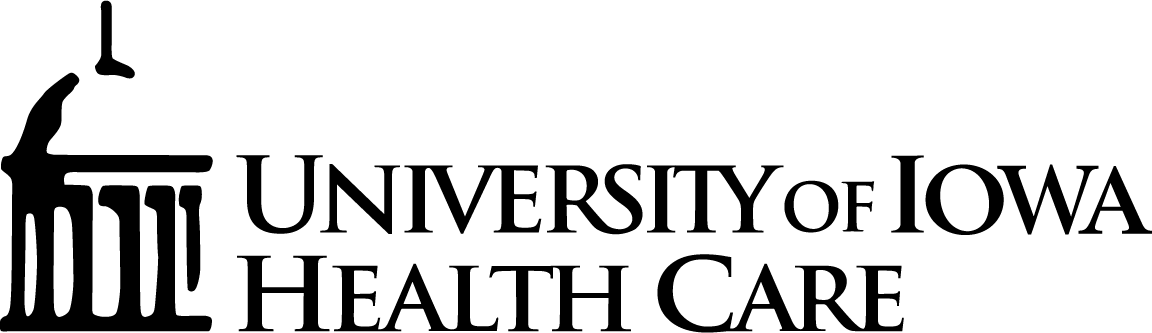 Organizations/Affiliations
Results
Introduction
Discussion
Text here
Text here
Methods
Conclusions
Text here
Text here